IWG-DPPS
Informal document GRSP-66-23
66th GRSP, 10-13 DEC 2019
Agenda item 3(b)
Objective- to develop the amendment of GTR No.9 & UN R127 w.r.t. DPPS* DPPS: Deployable Pedestrian Protection Systems(e.g. deployable bonnet, external airbag)
Meetings - 4th Meeting (In Paris, France, 12 – 14 Mar. 2019)- 5th Meeting (In London, UK, 3 – 4 Sep. 2019)
	- Intermediate Meeting (webmeeting(skype), 28 Nov. 2019)
Discussion Items- Verification Impactor- Defining Head Test Area- Simulation for HIT determination- Sensing Area- Drafting the Amendment
1
Next meetings & Timeline
Next meetings- In Barcelona, Spain, 4 – 6 Mar. 2020- more meetings (t.b.d.)
Timeline (TOR)
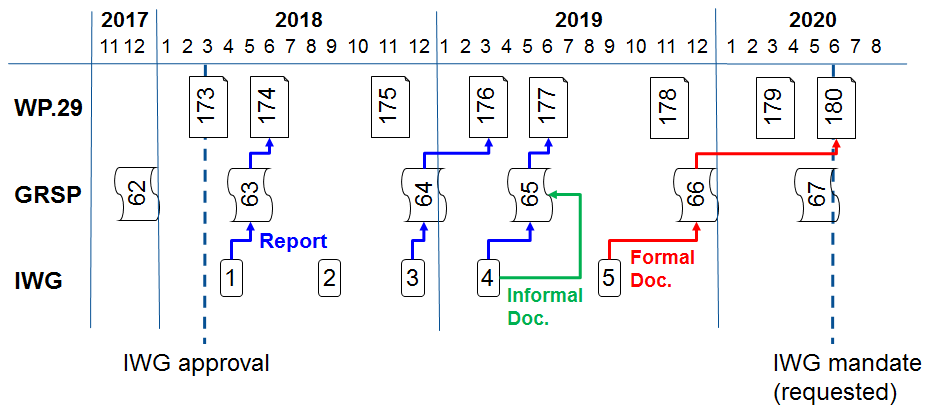 2